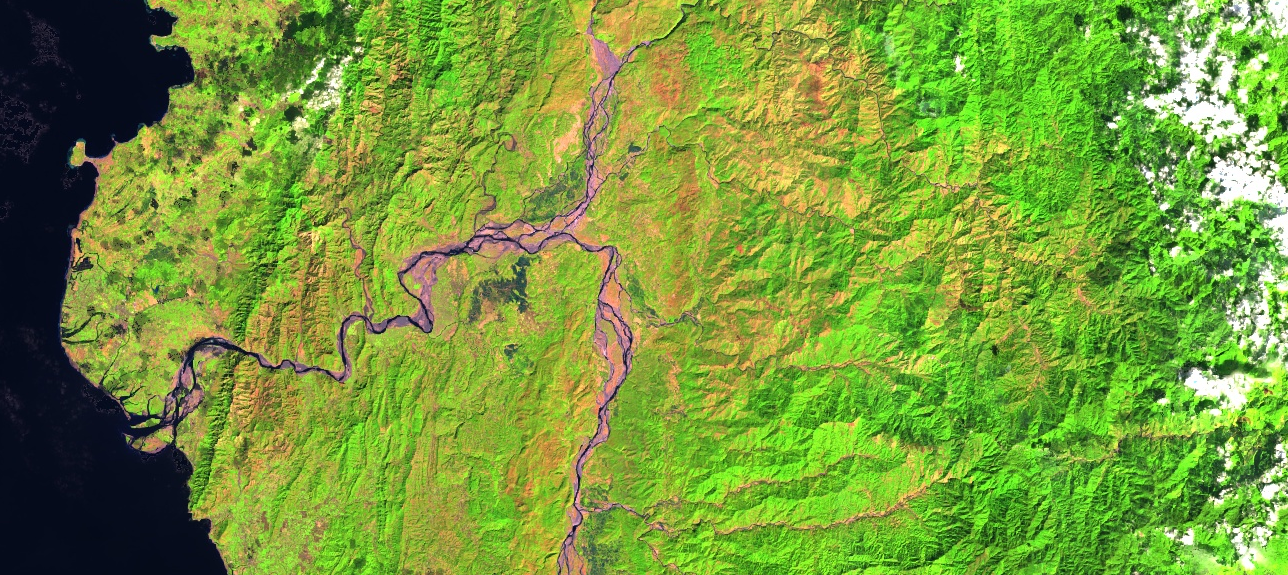 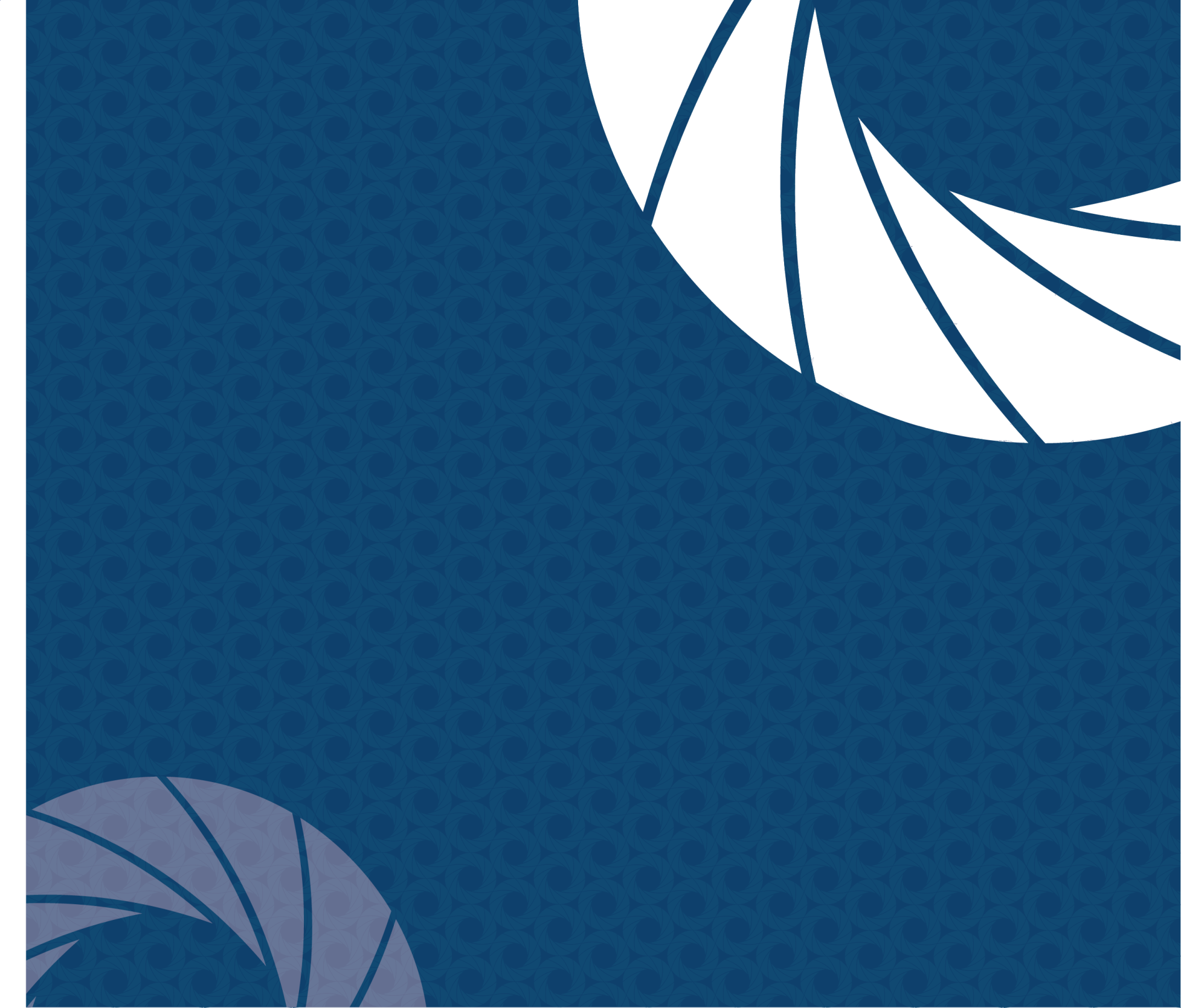 Daniel T. Martin
(Project Lead)
Allison Daniel
PHILIPPINES DISASTERS
Jessica Vermillion
Utilizing NASA and NOAA Earth Observations to Enhance the United Nation’s Office for the Coordination of Humanitarian Affairs Storm Preparation and Disaster Relief Planning Methods
Kelly Meehan
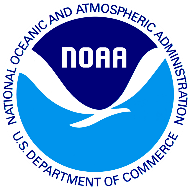 NOAA National Center for Environmental Information 
2017 Spring
[Speaker Notes: (Jessica)
Speaker Notes:
Introduce everyone
My name is Jessica 
Daniel (Team Lead)
Allison 
Kelly 
Our project focused on the risk of tropical cyclones in the Philippines. 



Header text point size should be between 40 and 60 on most slides.
Body text point size should be at least 20.
Use Century Gothic.
Keep text to a minimum.
Try to use a consistent font size between slides.]
Introduction
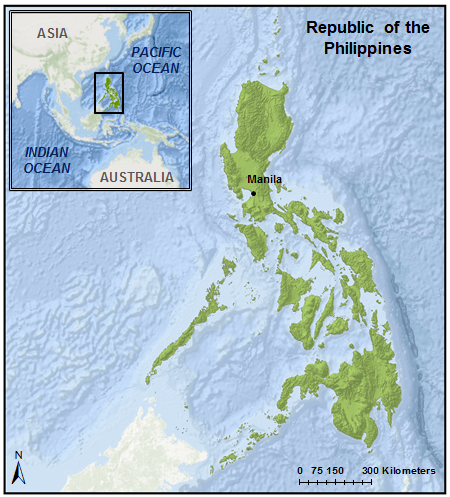 Study Area: The Philippines

Study Period: 1982-2015

Philippines: Island nation made up of 7,107 islands

Population: 98.38 Million
[Speaker Notes: (Jessica)
Speaker Notes:
The Philippines is an island nation including more than 7,000 islands and a population above 98 million
According to the World Risk Index the Philippines ranks 3rd out of 173 countries most vulnerable to natural disasters 

Image Source:
https://www.flickr.com/photos/hywell/16277688961/in/photolist-qNppPF]
Community Concern
19 cyclones enter the Philippine Sea each year (average of 6 – 9 make landfall)

Haiyan/Yolanda (2013) deadliest storm on record

Population displacement leads to serious health , social, and economic consequences
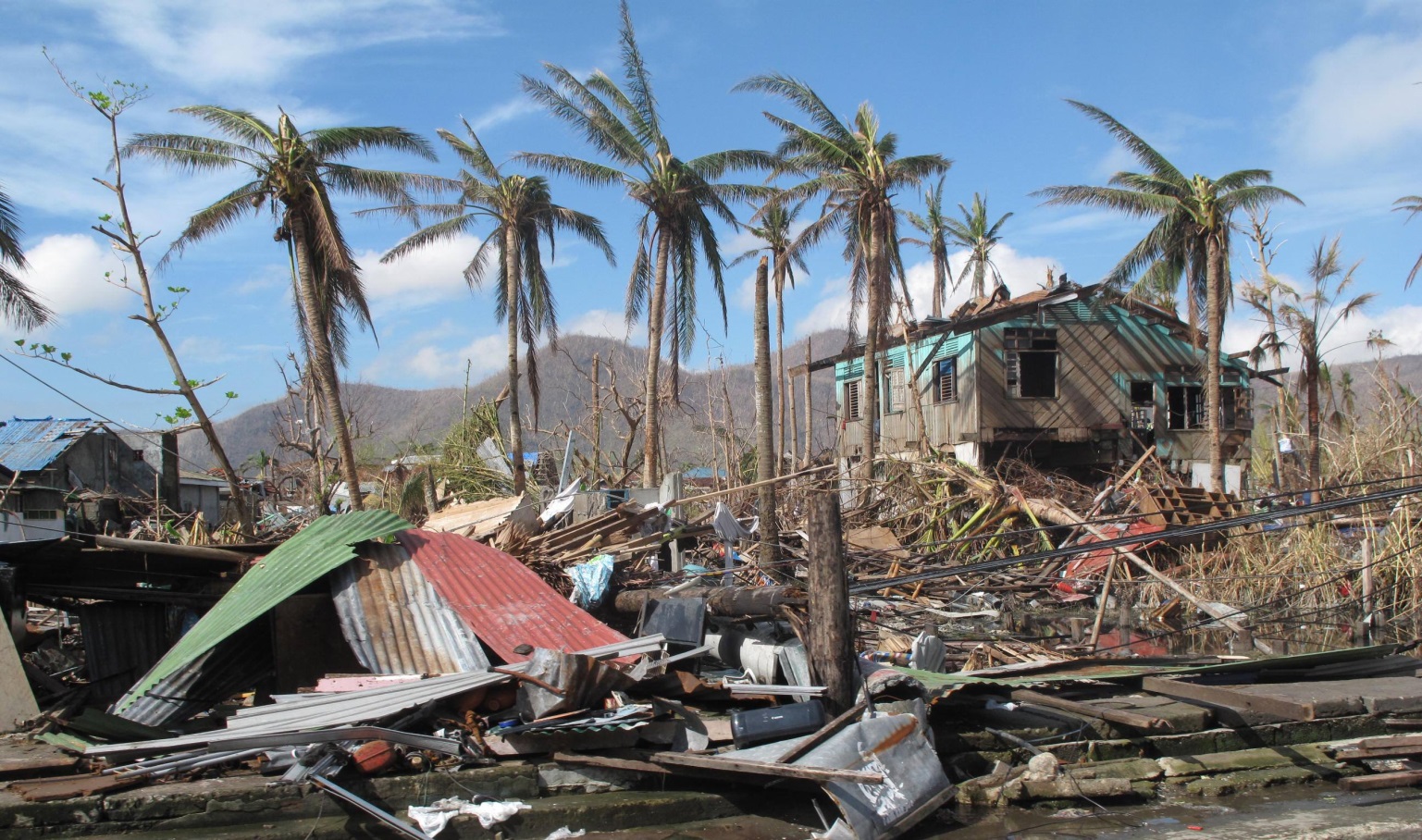 Image Credit: UK-AID
[Speaker Notes: (Jessica)
Speaker notes:
19 Cyclones/ year
Each year approximately 19 tropical cyclones enter the surrounding area of the Philippines, of that an average of 6-9 make landfall, causing mass destruction and population displacement 
Haiyan/Yolanda (2013)
Haiyan hit the Philippines in November of 2013 
Haiyan is the deadliest storm to date 
Over 6000  deaths
Population Displacement
Tropical Cyclones cause mass destruction and population displacement 
During a cyclone women and children are 14 times more likely than men to die
After a tropical cyclone women and children also face many challenges
Often the eldest child is forced to quit school and help provide for the family 
Women often have to play both the roll of the home maker and bread winner. 
When they are searching for a job there is a high risk of them accidentally becoming involved in human trafficking
Government
Facing such devastation The Philippine’s government wishes to improve their disaster preparation and mitigation techniques 

Image Source:
https://www.flickr.com/photos/dfid/11290331484/in/photolist-icFUcE-hDFNQ1-qrSzeY-hE5oza-hGHBmq-hDHLwN-hDEHVH-hvJAMp-hNmLyi-hDGdJb-hyKbGR-hwX5xK-roLP4b-hyZrKj-roLNPo-hvJB5i-hwX4gq-jQq2xo-hDHLdb-nf8sXa-hDGUK2-huH4bV-hwWbiK-huFurR-hwWaKR-hwWAKm-hwX3tc-hvLb31-hGFDQN-hvLD8w-hLRUWr-hLSSuE-hDFdHG-hDHE46-hM6Acy-hGT29Q-nf1eTN-nwVEzx-hyKUkQ-hH73th-hM6fsW-qrSxzq-nh27oJ-i2oriV-hxAe6y-hDHrja-qrSvjd-nwCdKp-hLT7tF-hxAMf1]
Objectives
Produce hazard and vulnerability maps by combining tropical cyclone tracking and intensity climatologies with population demographics
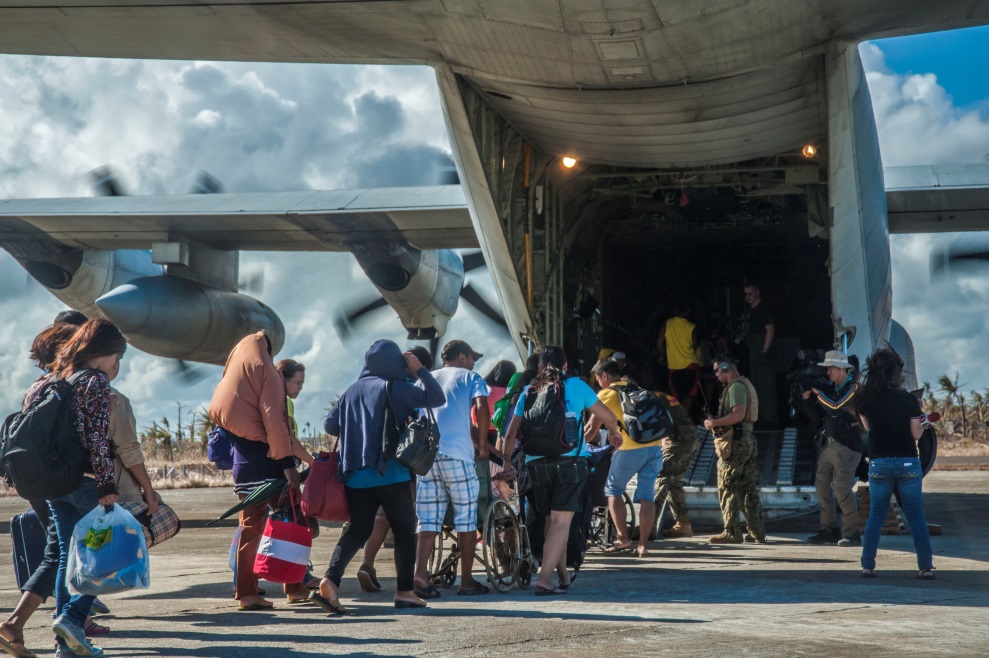 Assess gender vulnerability based on hazard climatology to help partners identify areas of greatest vulnerability
Image Credit: UK-AID
Image Credit: DVIDSHUB
[Speaker Notes: (Allison)
Speaker notes:
1. The overall objective of this project was to create tropical cyclone vulnerability maps of the Philippines to assess areas at risk of storm impacts, such as flooding and wind damage.
2. We also looked at areas with populations that were most vulnerable to these impacts. This is where our project partners come into play.

Image Source:
(LEFT)https://www.flickr.com/photos/dfid/11290380063/in/photolist-icG9De-nYd9Zc-sck9GX-rwYtN6-hsRzzr-r7pYfH-hsQYyL-hsQZ8m-nvQ8gm-hGSBkB-hPS39J-hDFLcq-iYY2VJ-roK17r-hDFL7A-iYZPbU-hvMWzo-hvMBY5-hwkVnZ-hwXooL-rwLYvS-icFUdG-icFUcE-hDFNQ1-qrSzeY-hE5oza-hGHBmq-hDHLwN-hDEHVH-hvJAMp-hNmLyi-hDGdJb-hyKbGR-hwX5xK-roLP4b-hyZrKj-roLNPo-hvJB5i-hwX4gq-jQq2xo-hDHLdb-nf8sXa-hDGUK2-huH4bV-hwWbiK-huFurR-hwWaKR-hwWAKm-hwX3tc-hvLb31

(CENTER)https://www.flickr.com/photos/dvids/10928176686/in/photolist-hDFLcq-iYY2VJ-roK17r-hDFL7A-iYZPbU-hvMWzo-hvMBY5-hwkVnZ-hwXooL-rwLYvS-icFUdG-icFUcE-hDFNQ1-qrSzeY-hE5oza-hGHBmq-hDHLwN-hDEHVH-hvJAMp-hNmLyi-hDGdJb-hyKbGR-hwX5xK-roLP4b-hyZrKj-roLNPo-hvJB5i-hwX4gq-jQq2xo-hDHLdb-nf8sXa-hDGUK2-huH4bV-hwWbiK-huFurR-hwWaKR-hwWAKm-hwX3tc-hvLb31-hGFDQN-hvLD8w-hLRUWr-hLSSuE-hDFdHG-hDHE46-hM6Acy-hGT29Q-nf1eTN-nwVEzx-hyKUkQ]
Project Partnership
Partner: United Nations Office for the Coordination of Humanitarian Affairs (UN-OCHA)


End-use: target areas of greatest need for further development in disaster response and mitigation techniques
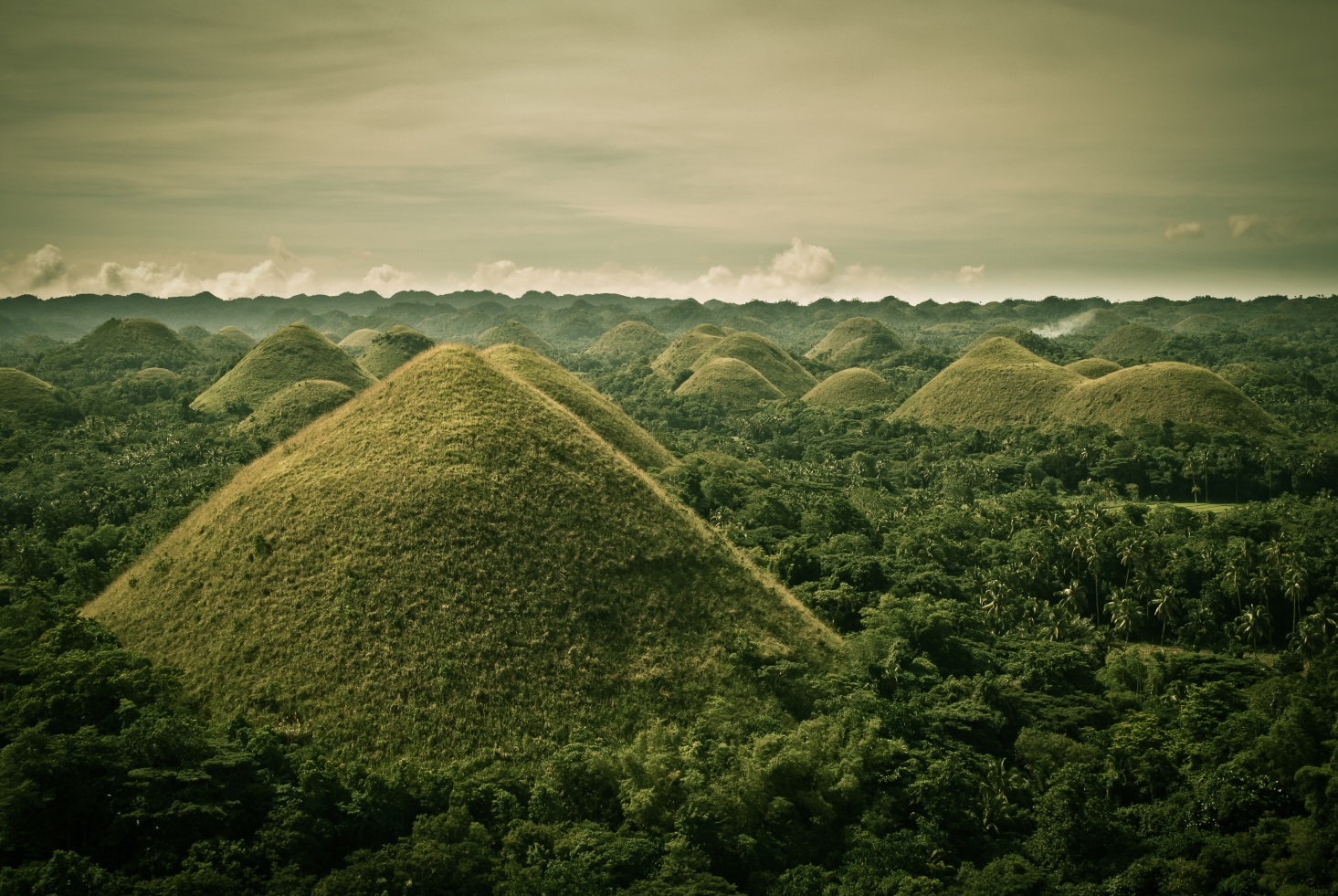 Image Credit: Didier Baertschiger
[Speaker Notes: (Allison)
Speaker notes:
1. Our 1st partner organization was the United Nations Office for the Coordination of Humanitarian Affairs (UN-OCHA), who asked that we integrate population demographic data into our project to identify areas of greatest hazard vulnerability. To do this, we worked with the gender advisor, Rowena Dacsig, to gather data and identify variables within the data that were of greatest concern. This organization plans to use our project results to enhance their disaster prevention and mitigation plans moving forward.
2. Our 2nd partner organization was the Operational Satellite Applications Program, part of the United Nations Institute for Training and Research (UNOSAT). We worked with the GIS Technical Expert within this organization, Rohini Swaminathan, also to gather data related to the project. This organization is mainly interested in enhancing international research collaboration, so they’ll work to help us distribute our project results to possible end-users.

Image Source: https://www.flickr.com/photos/didierbaertschiger/5000171025/in/photolist-8BRbDg-BE14gh-rTgT9z-7KG1uu-rDe81y-fermG-oxmkak-HAA7BG-7h9HHH-feu3H-f55GP-4YhGNo-4X4iv1-oH3rW9-2aL2H5-qt8NP9-4EtPH2-pnLupw-oHZNH4-oqVcYb-5DFQT5-aVJA8c-2w738e-oGjGUK-aWhWX2-6paHqo-4T5tK2-Cwp7Y-BLuxF-dFRTDK-7xFXo6-f55bj-r1WvaY-6f3Ea4-pJMUMb-8RZJ6g-8EPzr3-6hxAUa-rhXGKa-fcFiS-aTBqH6-7t1q5t-rE7rPG-dKSBo7-oCZduR-4VXi7w-bAhJbV-qyTSYa-35ZLFP-vUHJTq]
Satellites & Sensors
Shuttle Radar Topography Mission (SRTM)
Data collected from shuttle-mounted   hardware in 2014
Global DEM

Geostationary Operational Environmental Satellite (GOES) Suite
Precipitation Estimation from Remotely Sensed Information Using Artificial Neural Networks, Climate Data Record (PERSIANN-CDR)
Data derived from suite of satellites, i.e. GOES, METEOSAT, etc.
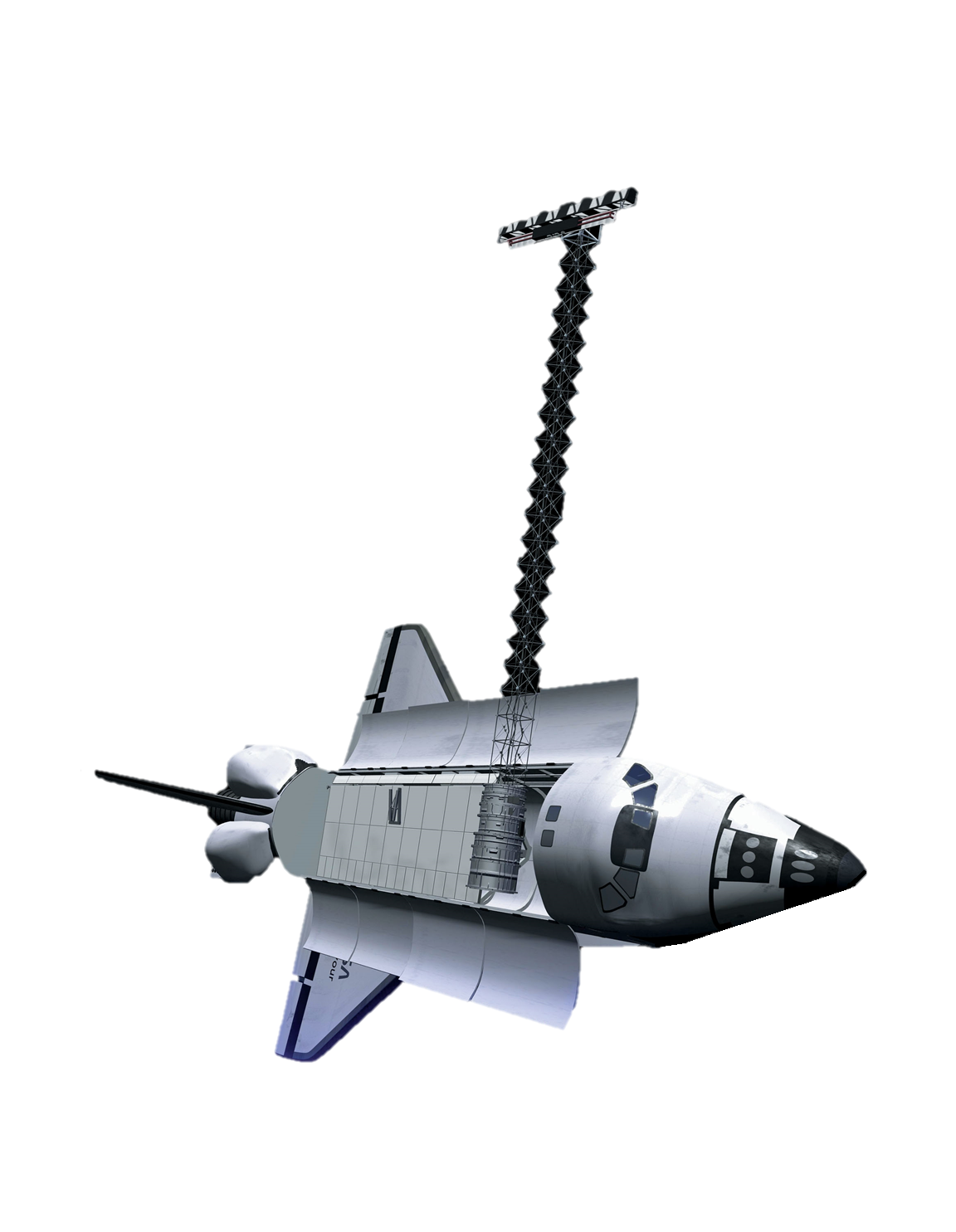 SRTM
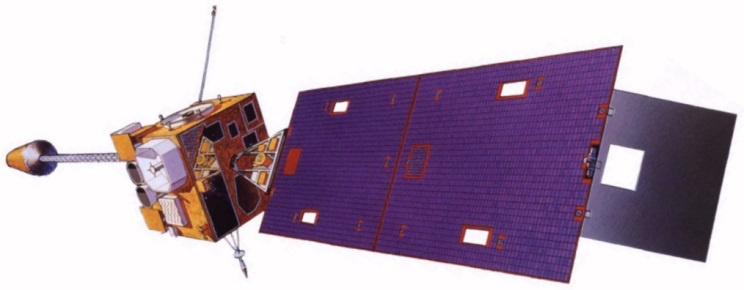 GOES-8
[Speaker Notes: (Allison)
Speaker notes:
SRTM
This mission is an international research effort that obtained digital elevation models to generate a high-resolution (90 meters) topographic database of Earth.
We combined this with our other datasets (demographics, precipitation, and cyclone tracks) to better assess areas prone to landslides

GOES-8
This was an American weather satellite (part of NOAA’s GOES system) that orbited the earth at the equator, completing a full cycle each day. The goal of this mission was to keep a constant eye on the western hemisphere for tropical storm outbreaks, collecting data at a 0.25x0.25 degree resolution.
We used this in part with our PERSIANN precipitation data when looking at the case study for Tropical Storm Yolanda/Haiyan, which occurred in November, 2013.

Image Sources:
SRTM: http://www.dlr.de/iss/en/desktopdefault.aspx/tabid-1412/2072_read-3536/gallery-1/216_read-2/
GOES-8: https://www.google.com/search?q=GOES-8+image&tbm=isch&imgil=8RtN0oJi2ejmQM%253A%253BurpUV5hL8vWFUM%253Bhttp%25253A%25252F%25252Frammb.cira.colostate.edu%25252Fdev%25252Fhillger%25252Fgeo-wx.htm&source=iu&pf=m&fir=8RtN0oJi2ejmQM%253A%252CurpUV5hL8vWFUM%252C_&usg=__-ommeJI07se6uo7rJyP3JO4LWn8%3D&biw=1545&bih=912&ved=0ahUKEwiKpdWEz9jSAhVRziYKHX0OBE8QyjcIQg&ei=0UHJWMr4N9GcmwH9nJD4BA#imgrc=_]
DATA ACQUISITION: IBTrACS Cyclone Tracks, Philippines Municipalities/Demographics, SRTM, PERSIANN
PROCESSING & ANALYSIS: Derive natural hazards like Accumulated Cyclone energy, combined with demographic variables
END PRODUCTS: Derive Heat Map factoring all variables weighted by significance
Methodology
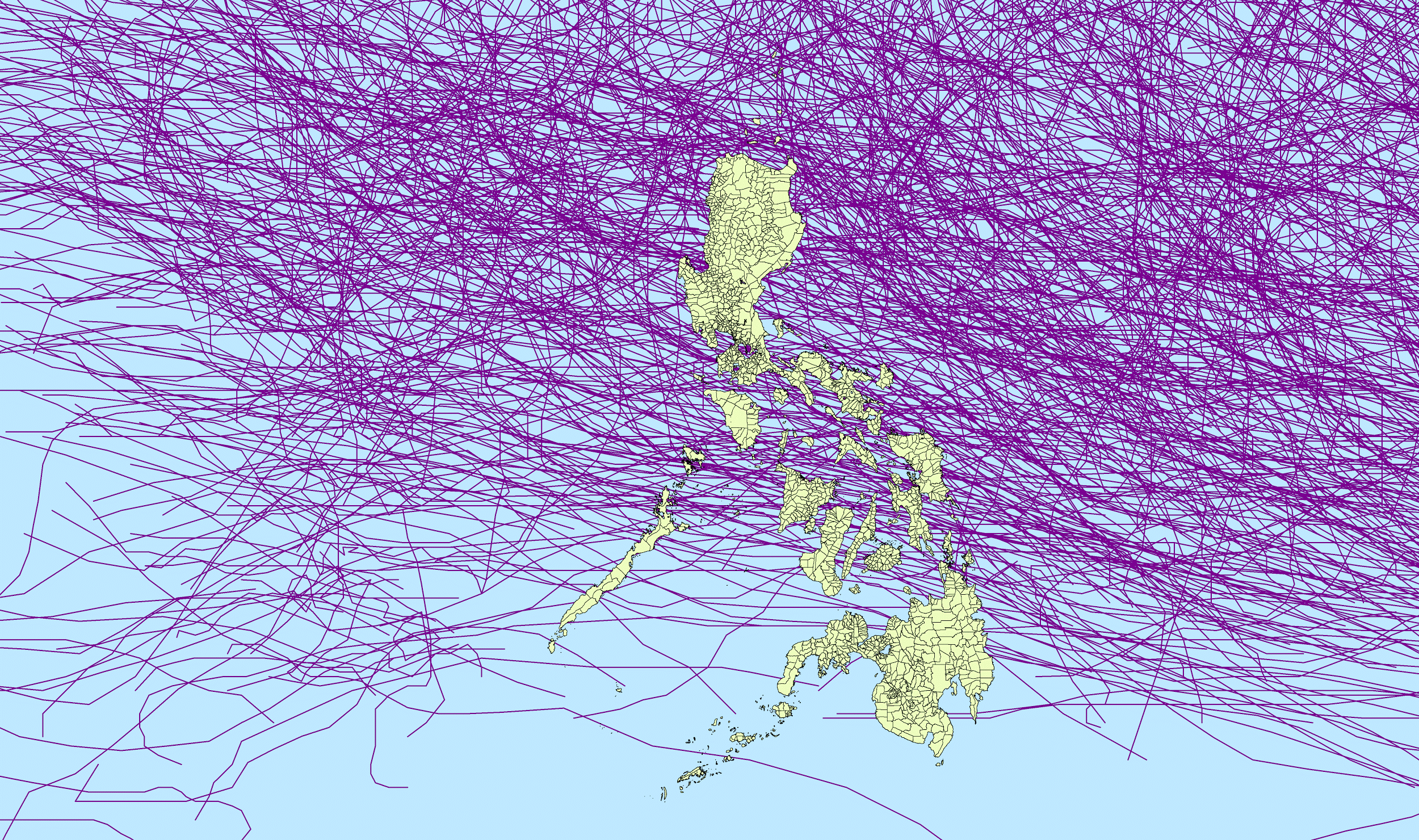 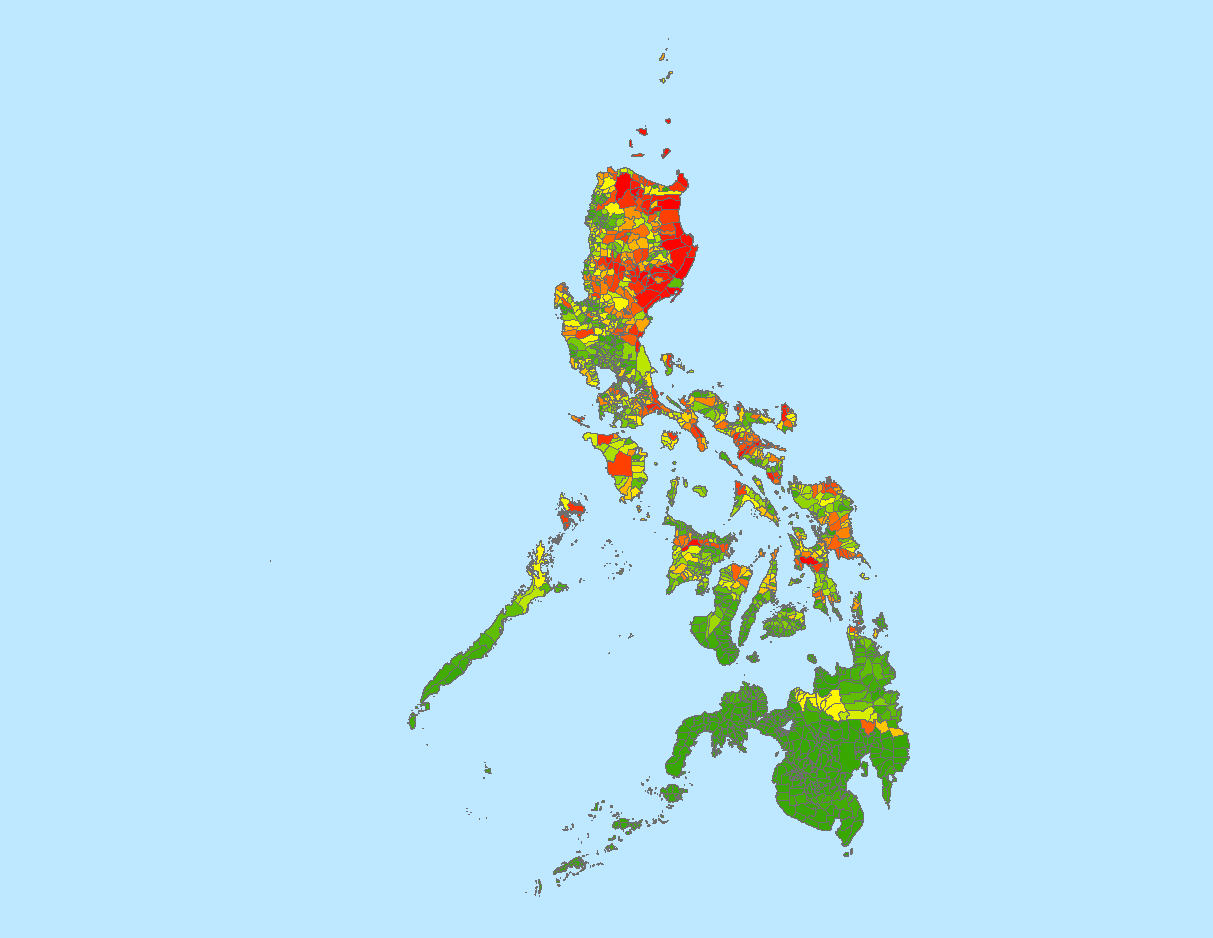 Natural Hazard Factors
West Pacific track segments
Dissolve into unique storms
Derive individual storm impact   (ACE)
Total ACE by municipality 
    (sum of segment ACE)
Accumulated Cyclone
Energy (ACE)
Study Period Tracks (1982-2015)
[Speaker Notes: (Daniel)
First slide showing basic methods/figures:

We downloaded the raw IBTrACS which were then sorted by Tropical Cyclone Warning Signal (http://www.pagasa.dost.gov.ph/index.php/learning-tools/94-weather/478-philippine-public-storm-warning-signal)

Major considered TCWS 3-5

[one of several experiments]: After dissolving tracks by storm/serial number, count was made on intersection with municipalities (also by regions if we’d like to do that)


We obtained demographic data from our partners at UN OCHA. These data were from the 2016 census and included the number of households that had the following:

A female solo parent, poor household headed  
A poor household with a disabled female
A poor household with an elderly female over the age of 65
A poor household with a weak roof
A poor household with weak outer walls
A poor household with an unsanitary toilet facility
A poor household with a unsafe drinking water

For each of these variables, we calculated the ratio of the number of households per municipality that fell into this ratio, by the total number of households within that municipality 
We applied an min max ratio of each of these seven variables, and weighted them equally in order to produce an.

We applied a min/max scaling to our municipality ACE vulnerability values, and weighed them equally with our overall vulnerability based on demographics. This produced an overall threat score for each municipality. 



This threat map was combined with other demographic data such as population density, whatever Kelly’s working on such as single-headed households]
DATA ACQUISITION: IBTrACS Cyclone Tracks, Philippines Municipalities/Demographics, SRTM, PERSIANN
PROCESSING & ANALYSIS: Derive natural hazards like Accumulated Cyclone energy, combined with demographic variables
END PRODUCTS: Derive Heat Map factoring all variables weighted by significance
Methodology
Demographic Vulnerability Factors 
single mother household
disabled female
elderly female 
weak roof
weak outer walls
unsanitary toilet facility
unsafe drinking water
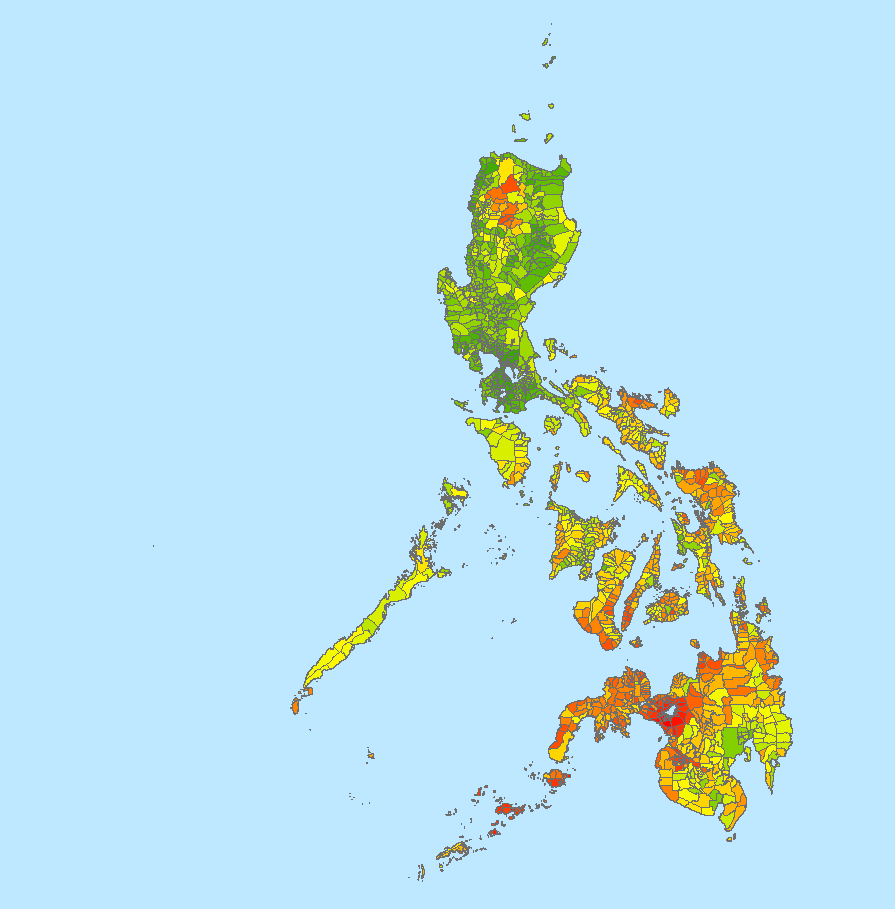 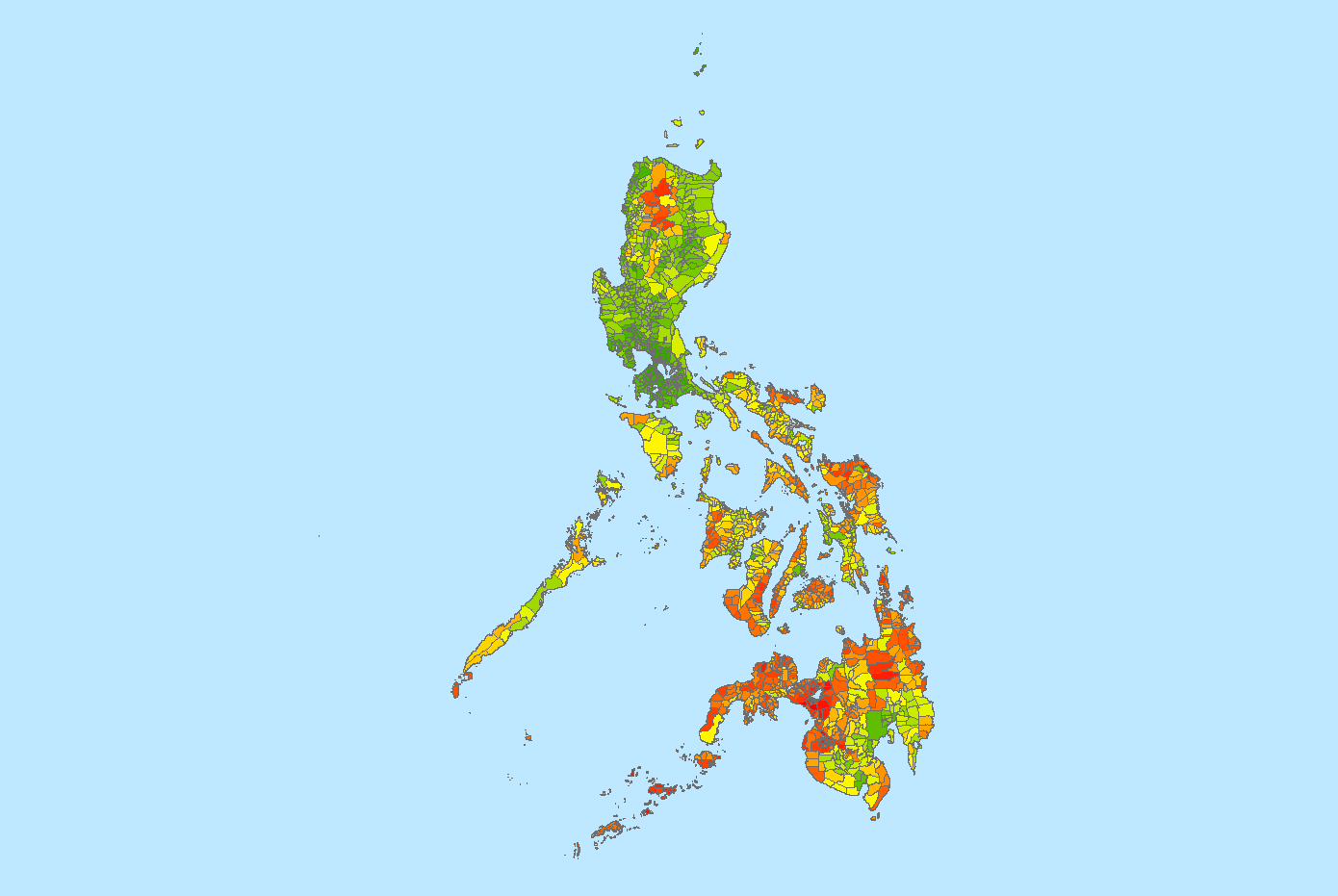 Single Mother Households
Demographic Threat
[Speaker Notes: (Daniel)
First slide showing basic methods/figures:

We downloaded the raw IBTrACS which were then sorted by Tropical Cyclone Warning Signal (http://www.pagasa.dost.gov.ph/index.php/learning-tools/94-weather/478-philippine-public-storm-warning-signal)

Major considered TCWS 3-5

[one of several experiments]: After dissolving tracks by storm/serial number, count was made on intersection with municipalities (also by regions if we’d like to do that)


We obtained demographic data from our partners at UN OCHA. These data were from the 2016 census and included the number of households that had the following:

A female solo parent, poor household headed  
A poor household with a disabled female
A poor household with an elderly female over the age of 65
A poor household with a weak roof
A poor household with weak outer walls
A poor household with an unsanitary toilet facility
A poor household with a unsafe drinking water

For each of these variables, we calculated the ratio of the number of households per municipality that fell into this ratio, by the total number of households within that municipality 
We applied an min max ratio of each of these seven variables, and weighted them equally in order to produce an.

We applied a min/max scaling to our municipality ACE vulnerability values, and weighed them equally with our overall vulnerability based on demographics. This produced an overall threat score for each municipality. 



This threat map was combined with other demographic data such as population density, whatever Kelly’s working on such as single-headed households]
Results
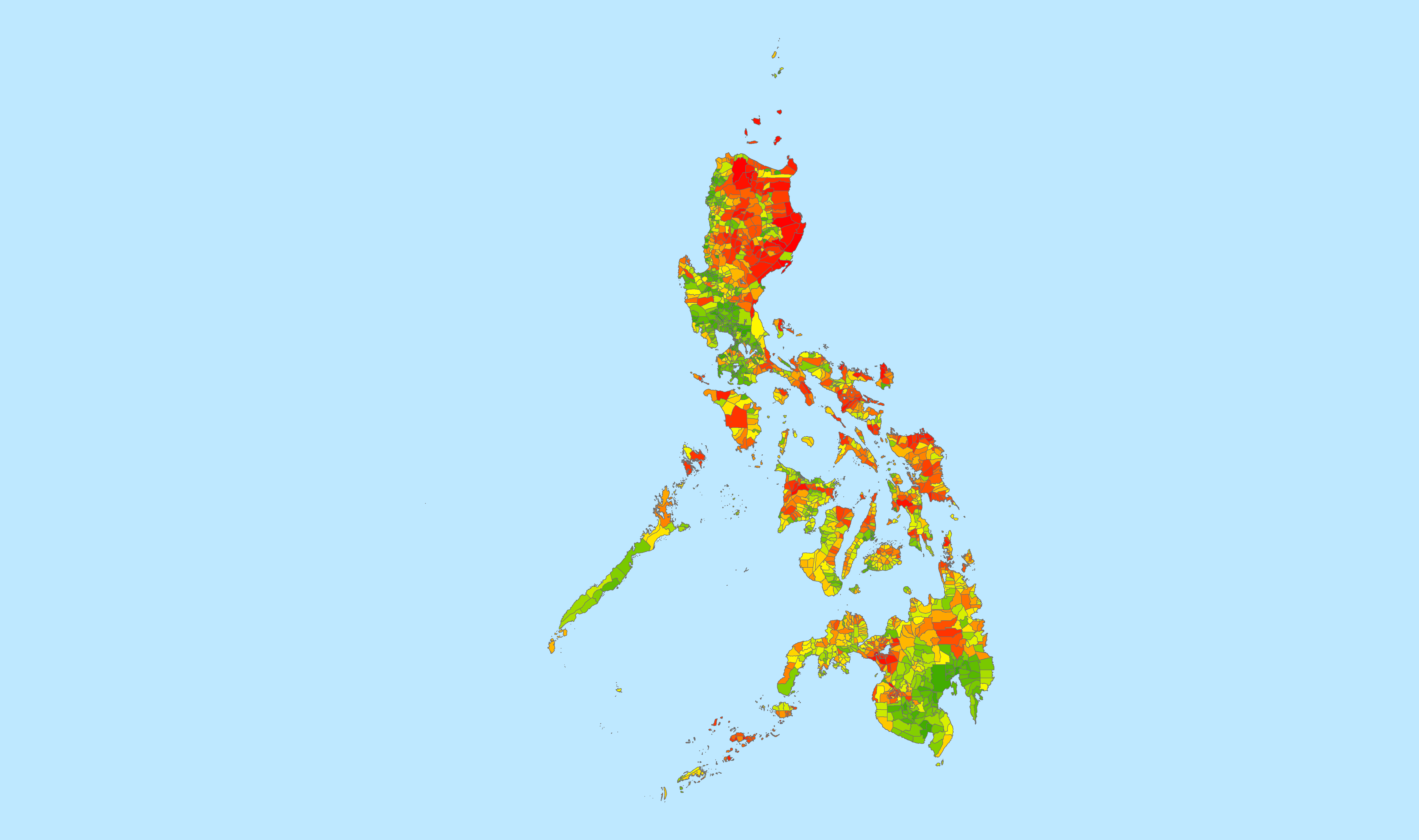 Tracks: 26907 Segments, 1888 directly impacting Philippines (within 100 km)

315 Unique storms, 188 major (winds >65 kts)

Demographics: Majority of single mother households in central, southern Philippines

Natural Hazard North, Demographic Hazard South
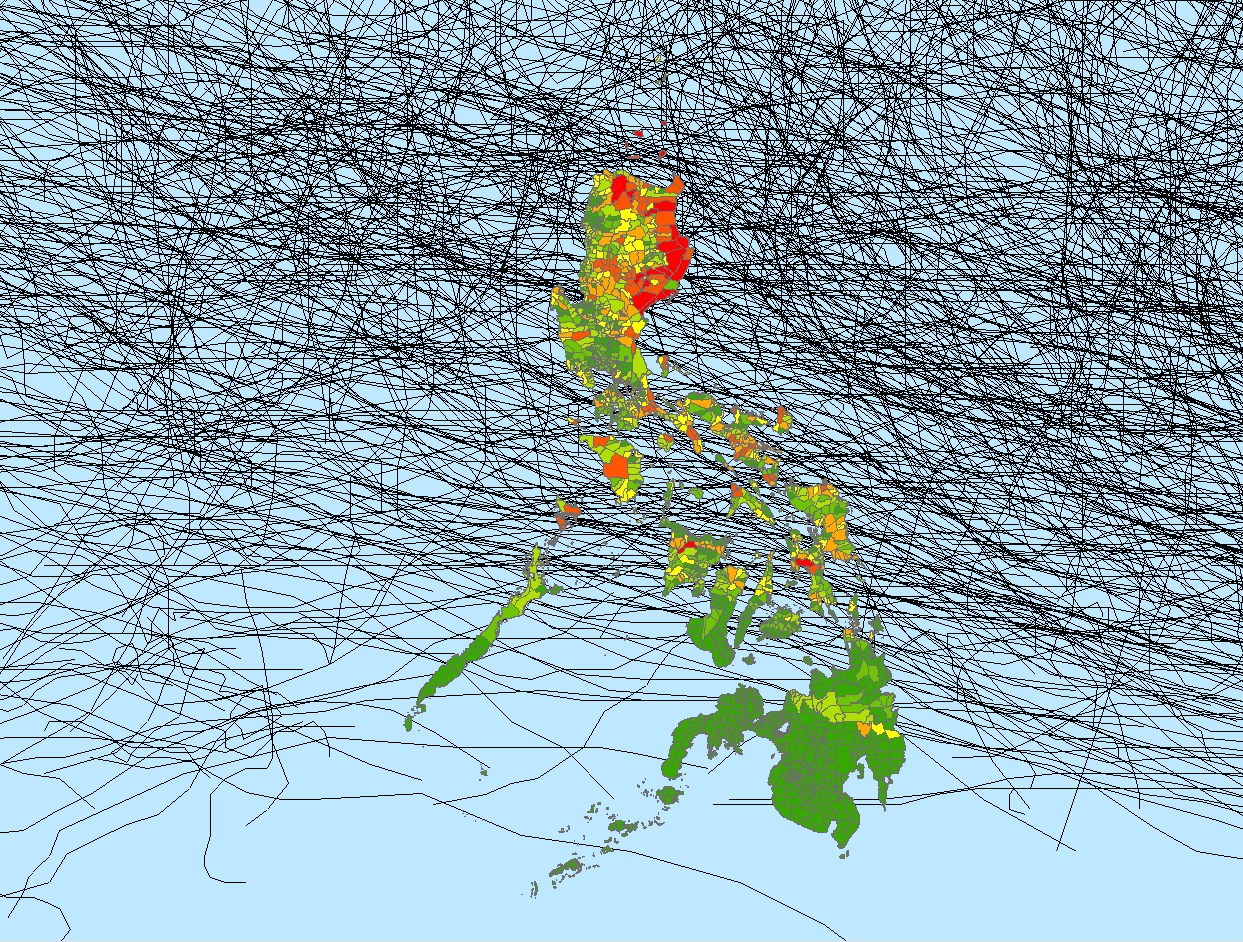 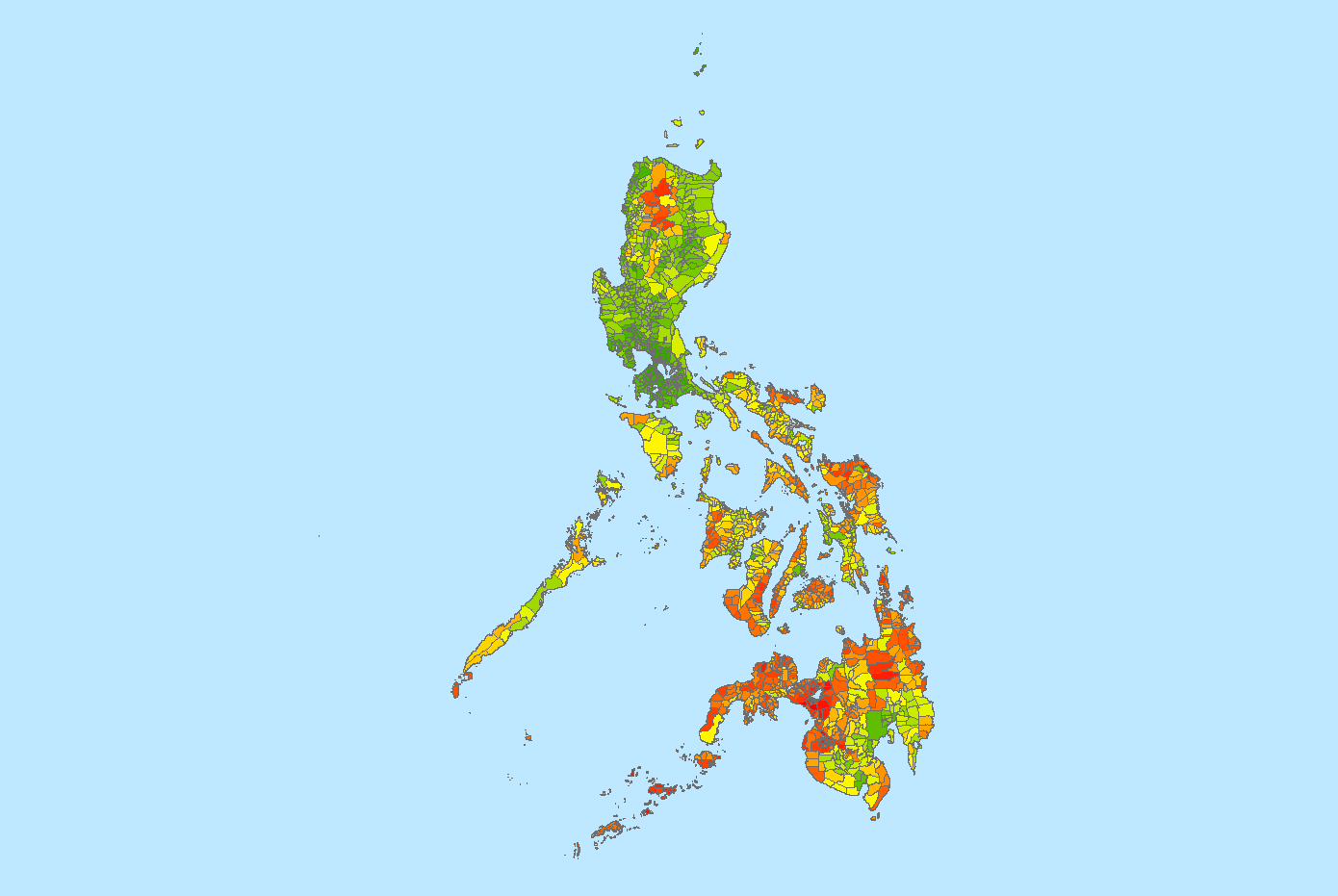 +
=
Natural Hazards
Demographics
Low             High
Final Threat Map
[Speaker Notes: (Daniel)
Results suggest that a complex combination of risk is involved with cyclones/demographic vulnerability: Majority of tracks (left, center) occur north wheras vulnerable populations such as single female households (right) remain south; a weighting scheme will further explain where exactly (somewhere near populated center) the greatest need for attention exists.]
Conclusions
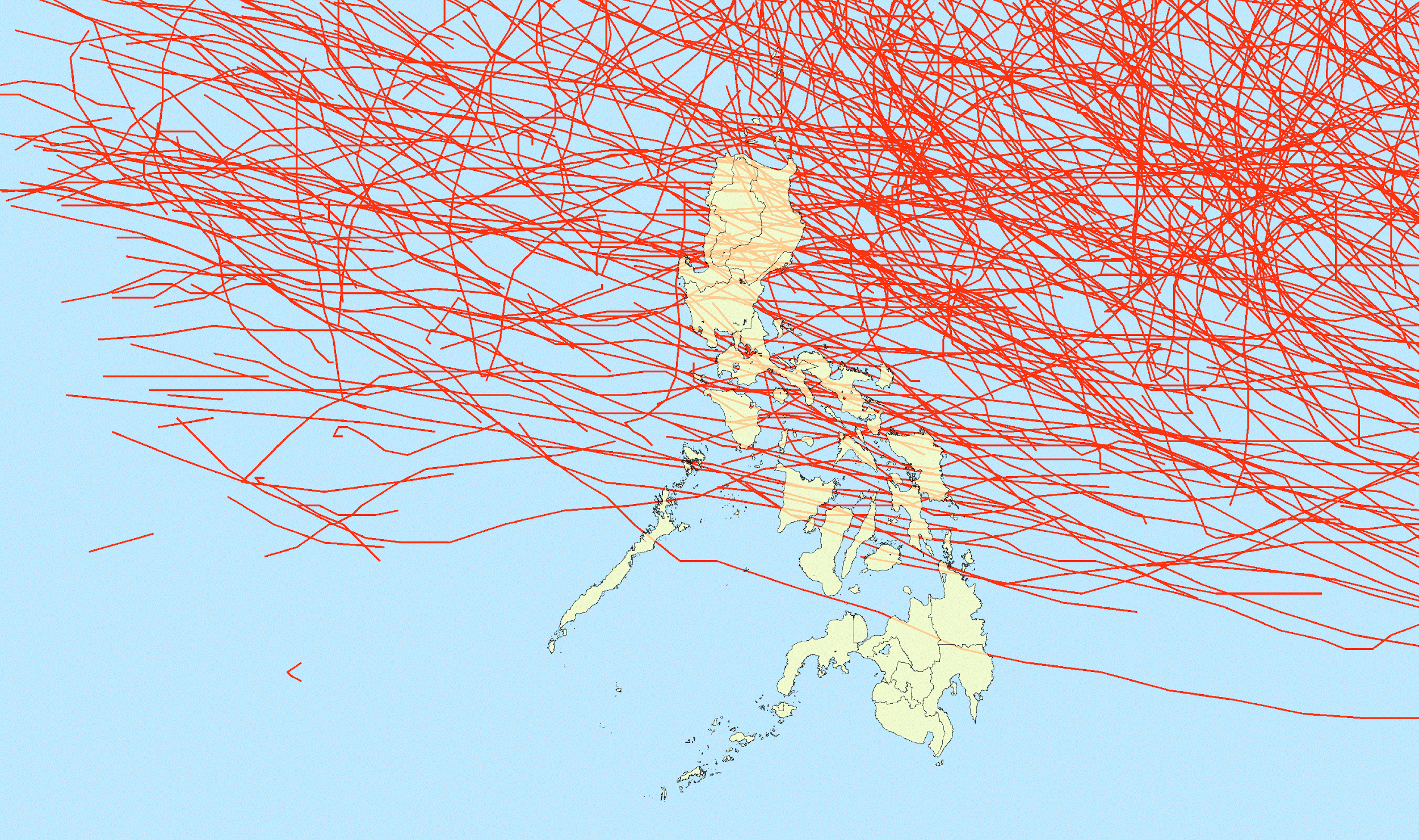 Identified areas of greatest risk 

Provided useful information regarding areas of specific portion of the Philippines population in need of greatest disaster relief mitigation

Techniques can be applied to other high hazard vulnerability island nations
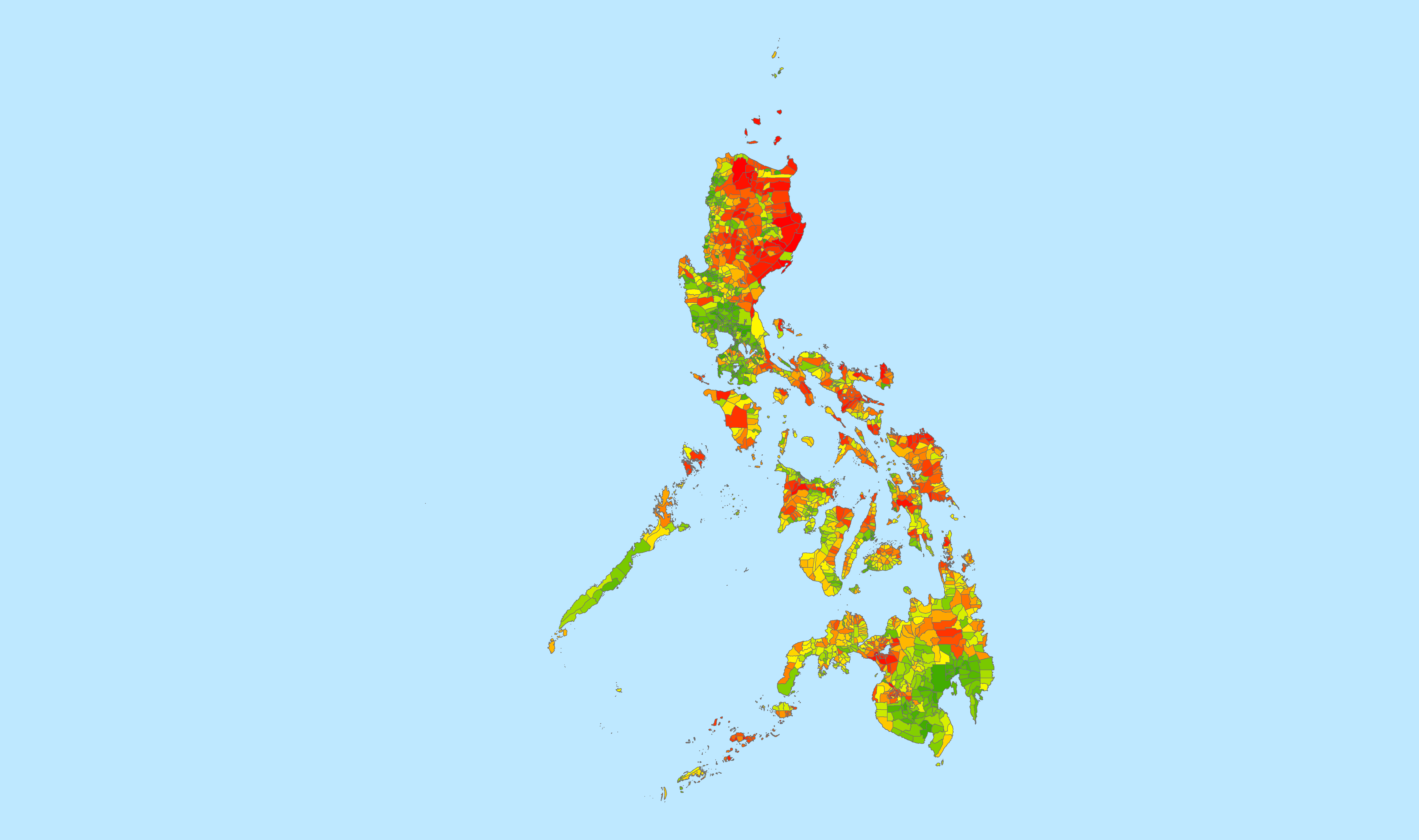 [Speaker Notes: (Kelly)

Using a unique combination of natural and demographic hazard analysis, we were able to combine variables and show what areas were most vulnerable to cyclones in the Philippines

UN-OCHA can use these data in decision making processes, such as the allocation of resources or prioritization of advanced warning systems

Techniques can be applied to other areas of the globe that are sensitive to natural disaster.]
Errors & Uncertainties
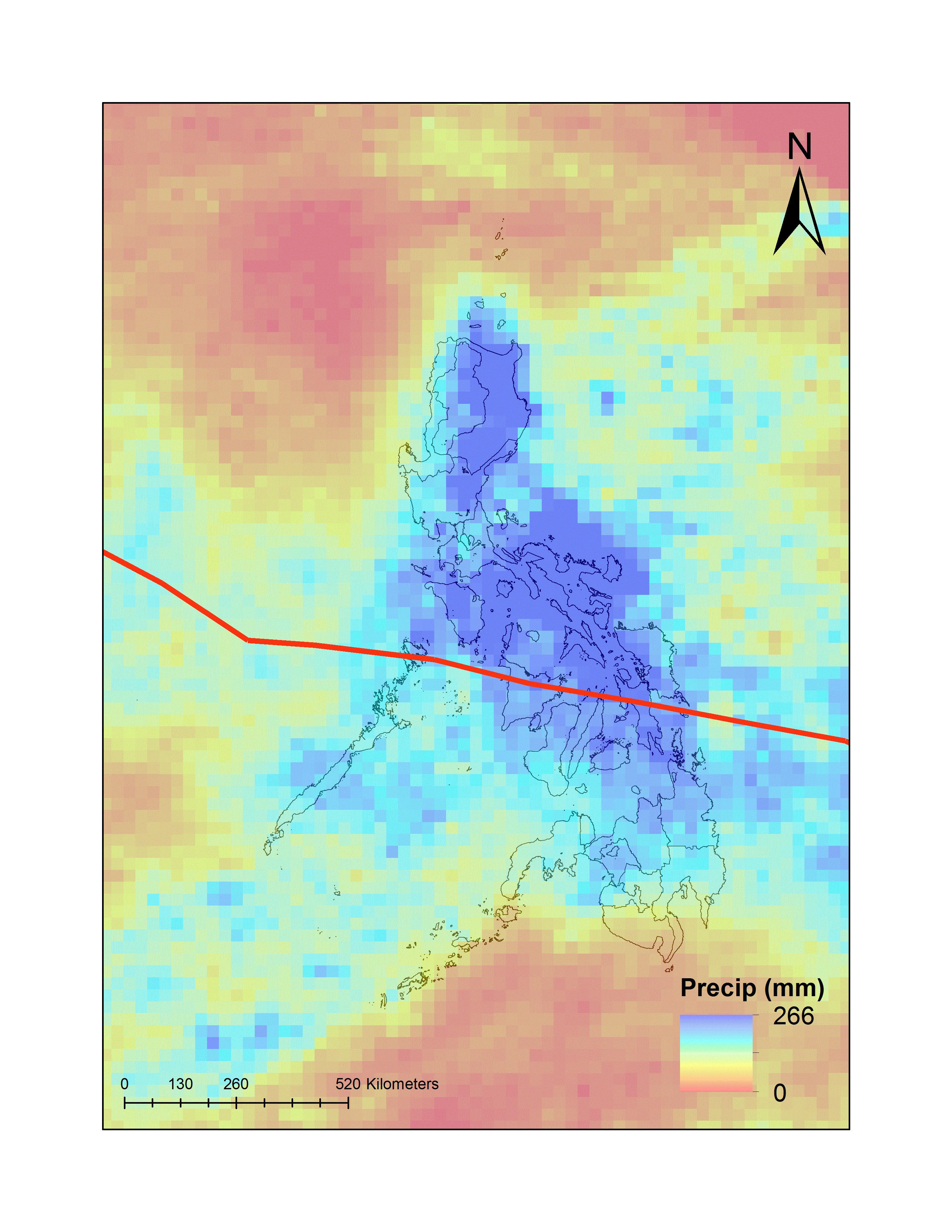 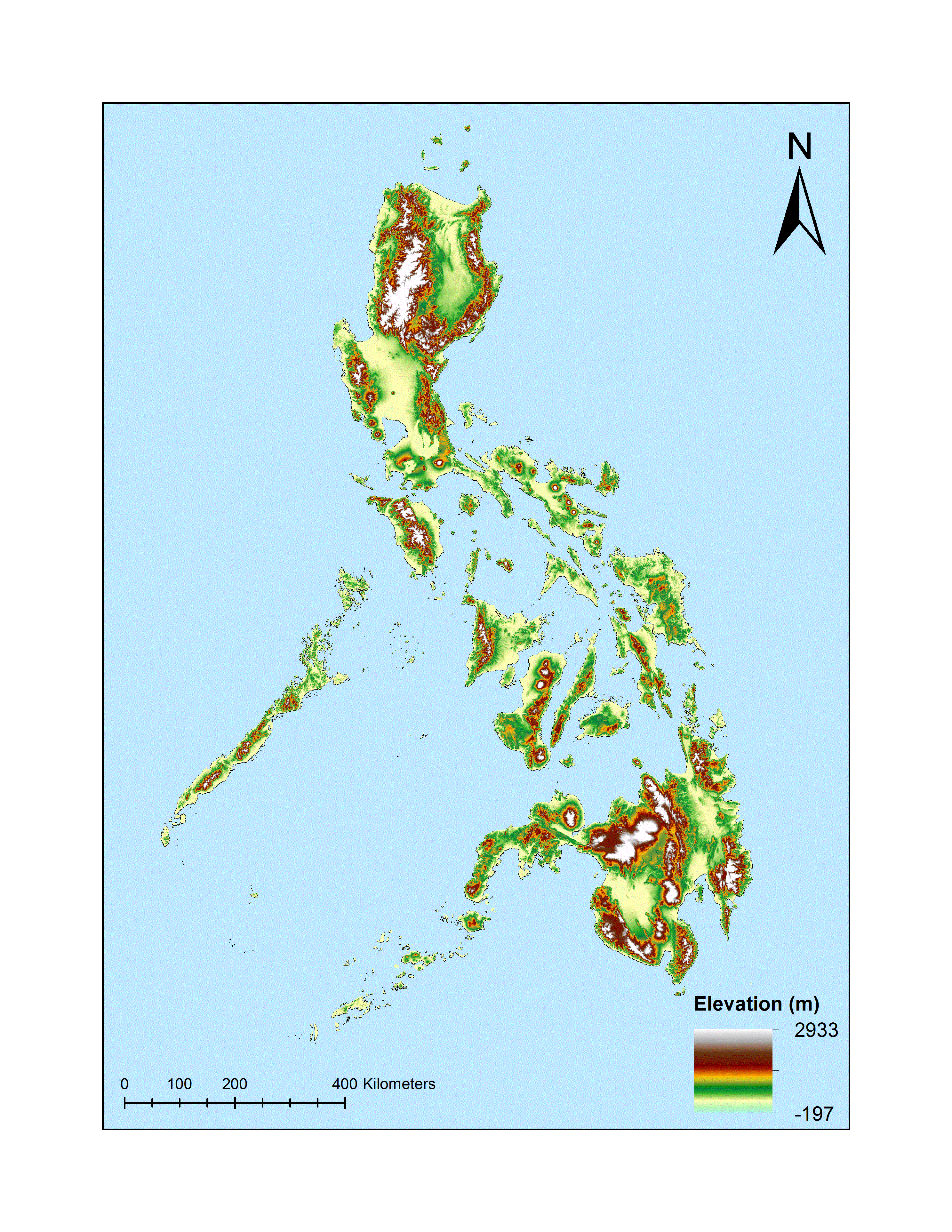 Limitations 
Track Data derived from satellite—values for wind speed not high precision
Precipitation Data also satellite derived, cannot account for smaller scale forcing
Missing demographic data
Relative measures of vulnerability (emphasis on lower populations)
[Speaker Notes: (Kelly)
Tracks: Provided by real time analysis of satellite data; winds derived from satellites also due to no aircaraft observations

Precip: Sensor derives rates from cloud info, does not take into account terrain effects (more rainfall on windward side eg)]
Future Work
Consider other variables such as population density, track width, different weighting schemes.

Determine focal statistics to create gradients v. binary results (e.g., rasters, buffers)

Continue in depth analysis of precipitation/flooding threats, corroborate with in situ observations (i.e., rain gauge data)
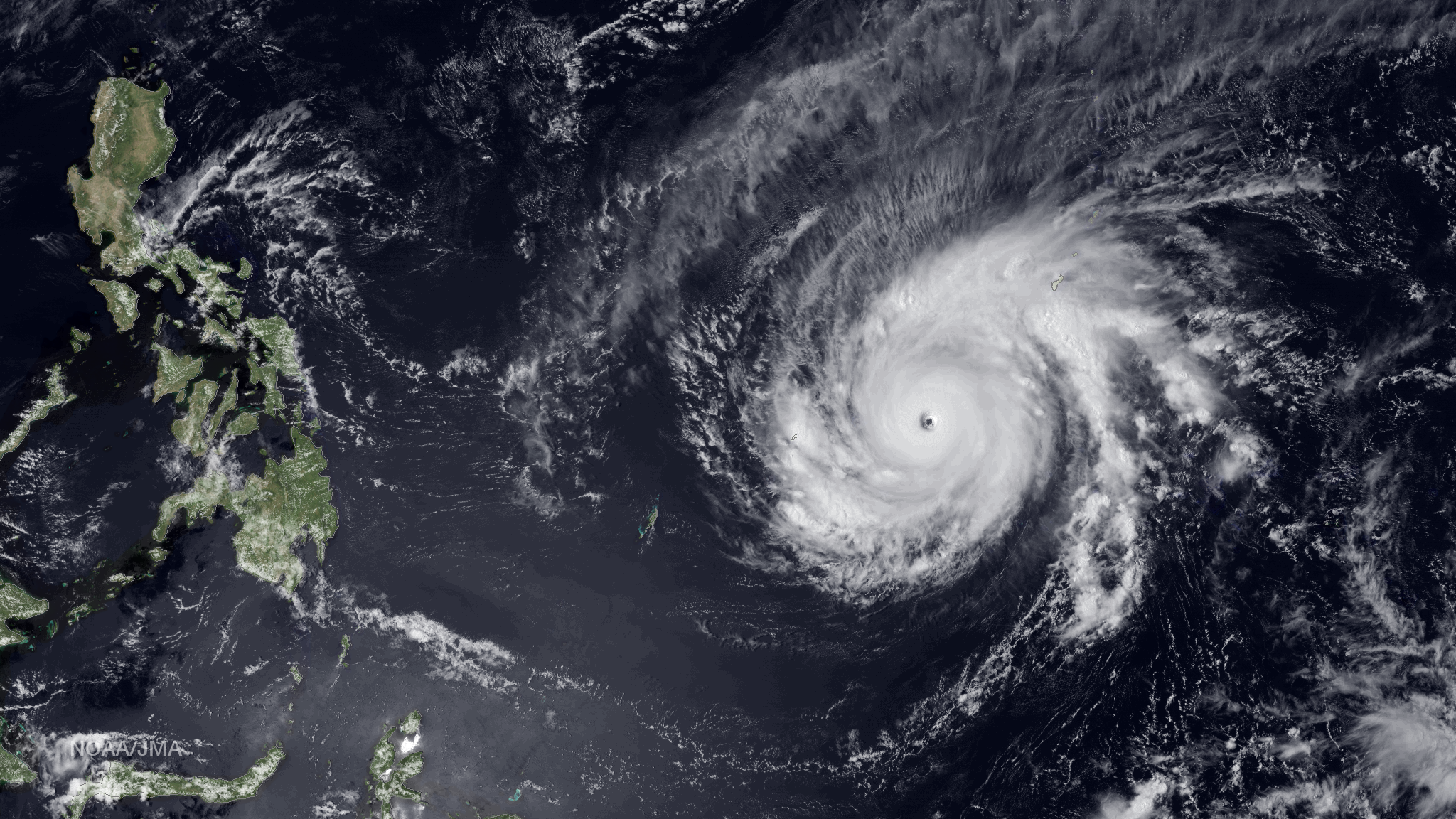 Image Credit: NOAA
[Speaker Notes: (Kelly)
Future work includes further analysis of demographic variables as well as testing a new approach to analyzing storm intensity using stereographic methods from the ISS.


Image Source:
Super Typhoon Maysak strengthening in the Western Pacific Ocean (March 2015) -
https://www.flickr.com/photos/noaaphotolib/20386049560/in/photolist-hvY9d4-x4rQi7]
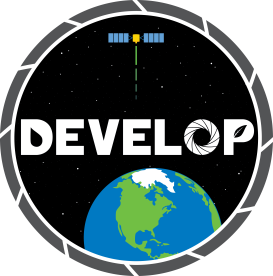 Acknowledgements
Science Advisors
Dr. Carl Schreck, Cooperative Institute for Climate and Satellites-North Carolina, National Centers for Environmental Information
Dr. L. DeWayne Cecil, Global Science & Technology, National Centers for Environmental Information

Project Partners
Rowena Dacsig, United Nations-Office for the Coordination of Humanitarian Affairs, Gender Advisor
Joseph Addawe, United Nations Office for the Coordination of Humanitarian Affairs, Information Management Analyst

Other
Ken Knapp, Center for Weather and Climate, National Centers for Environmental Information
[Speaker Notes: (Kelly)

We need you notes]
Questions?
Image Credit: NOAA
Appendix A: Threat Map Equations
Overall Threat Value = (NaturalHazard * 0.5) + (DemographicHazard * 0.5)

NaturalHazard = ((ACE - min(ACE)) / ((max(ACE) - min(ACE))
DemographicHazard = Average(Scaled single mother + disabled female + elderly female + weak roof + weak outer walls + unsanitary toilet + unsafe water vulnerability)

*Household counts are for poor households only. Each demographic variable was scaled using the same min/max normalization equation pattern as in Overall Natural Disaster Threat Values
Appendix B: SRTM DEM for Philippines
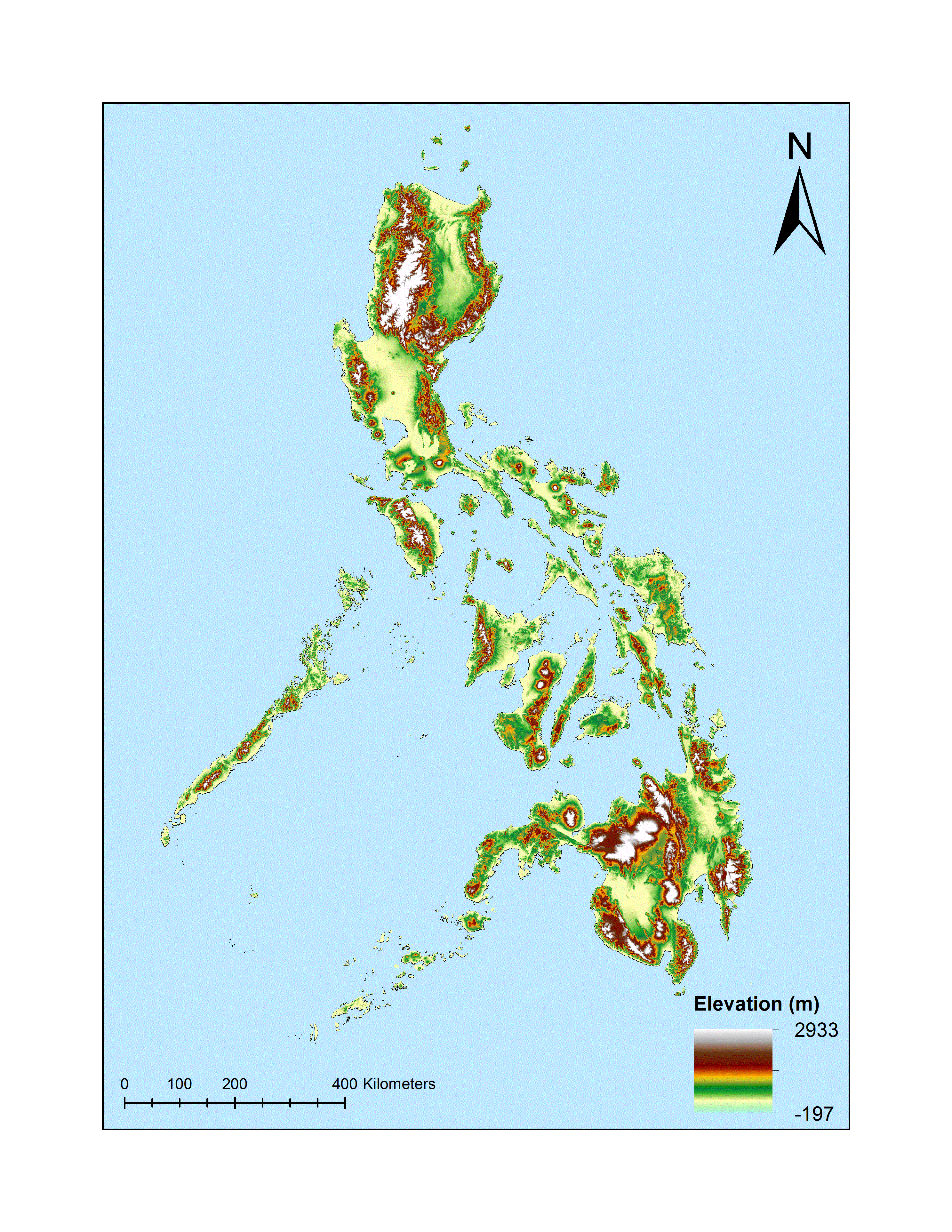